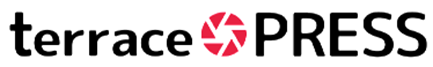 立憲民主党は先ごろ、中長
期的な政策集である「基本政
策」を決定した。昨年9月15
日の結党から半年。それも党
の基本理念、「綱領」の内容
に合わせて政策を列記するだ
けの安易な組み立て。政府に
対しては何かにつけ「後手」
「遅い」などと批判する政党
は、国民、有権者への説明責
任についてはなおざりでも構
わないと考えているようだ。
　かつての民主党政権は現実
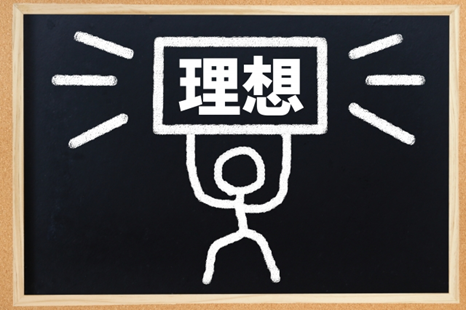 離れした政策で失敗したこと
は誰もが認めるところだろう。「脱ダム宣言」「コンクリー
トから人へ」などのキャッチ
フレーズや、無駄な財政支出
の削減による財源の確保など、ことごとく失敗した。では、
その民主党を源流とする立憲
民主党はどうか。例えば基本
政策での経済政策をみてみよ
う。同党の綱領では「公平に
開かれた市場の中で、目先の
効率性だけにとらわれずに、
人を幸せにする経済をめざす。『人への投資』を重視し、過
度な自己責任論に陥らず、公
正な配分により格差を解消し、一人ひとりが幸福を実感でき
る社会を確立する」としてい
るが、これをそのまま流用。
さらに各論として「分散・分
権型で内需主導の経済をつく
り、公正な分配を推進するこ
とによって、持続的な経済成
長と分厚い中間層の復活をめ
ざす」「賃金を上げることで
個人の消費機会と消費力を拡
大し、経済の好循環を確立す
立憲民主、結党から半年でやっと基本政策
る」などと盛り込んでいる。
「分散・分権型で内需主導の
経済」「賃金を上げる」など
と聞こえのよい言葉は並んで
いるのだが、そのための具体
策は皆無だ。福山幹事長は会
見で、この基本政策について
「中長期的な視野で党として
目指すべき政策」と位置づけ
ているが、これではいくら「
中期的な視野」と言っても、
あまりにお粗末だ。どのよう
に内需主導にするのか、どの
ように賃金を上げるのか、そ
の考えも示さないのでは、単
なる言葉遊びと捉えられても
しかたがない。
　菅政権は現在、２０５０年
までのカーボンニュートラル
達成を目指しているが、この
点については立憲民主党も同
様に基本政策に盛り込んでい
る。しかし、菅政権はカーボ
ンニュートラルを実現するた
めのイノベーションなどを、
今後の日本の成長のエンジン、
日本人の食い扶持と位置づけ
ているが、立憲にはこうした
方向性はみられない。成長戦略
と呼べるものは皆無なのだ。防
衛・外交政策でも同様だ。「
国際協調と専守防衛を貫き、現
実的な安全保障や外交政策を推進する」との綱領を流用しながら、各論として「力による現状変更の試みに毅然と対処する」と中国の東シナ海での動きを念頭としている文言もあるが、どうやら立憲は、国
際社会の中で〝毅然とした対処〟をするためには、外交力とともに抑止力が不可欠であることすら認識していないようだ。
　今回の基本政策は、数値目標の記載を最小限にとどめ、次
期総選挙の公約や重点政策の立案で、数値目標を打ち出す方針だという。
　かつての民主党政権では、言
葉遊びに等しい公約に、空想とも言える数値目標もあった。立
憲民主党の選挙公約が、現実から大きく離れたものになるとすれば、国民は再び大きな迷惑を被ることになる。